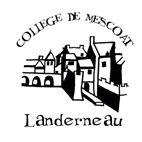 1
OPTIONS  AU COLLEGE DE MESCOAT
College MESCOAT - 10/04/2014
Le Latin
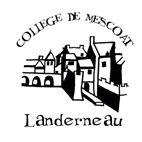 2
Modalités : 
  2 heures en 5ème   
  3 heures en 4ème et en 3ème
Objectifs : 
 Découvrir une langue ancienne 
Découvrir une culture qui a modelé notre façon de vivre, nos paysages, notre architecture, notre culture…
Mieux comprendre notre langue maternelle…
Public cible :
Tout élève motivé par cet enseignement et qui s’engage à le suivre au moins les 3 ans de collège
College MESCOAT - 10/04/2014
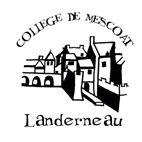 L’ euro « espagnol »
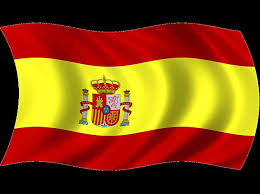 3
Modalités:
1 h par semaine (36 h sur 2 ans)+(36h Comenius)
Pas de DNL pour l’instant
Échange avec l’Espagne
Objectifs : 
Favoriser toutes les formes d’ouverture INTERNATIONALE  pour nos élèves 
Faire découvrir l’Espagne et la culture des pays hispanophones 
Public cible : 
Tout élève motivé par la civilisation et la langue espagnole
College MESCOAT - 10/04/2014
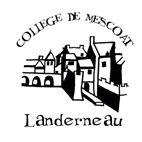 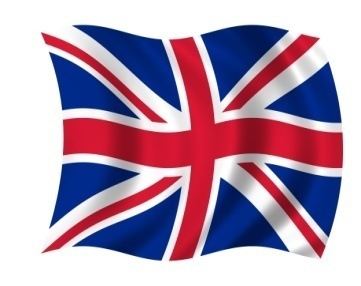 L’euro « anglais »
4
Modalités :
 1h par semaine (36 heures sur 2 ans en lien avec les projets)
  DNL  en  EPS
  Séjour en 3ème Euro anglais
Objectifs : 
 Favoriser toutes les formes d’ouverture Internationale  pour nos élèves 
Faire découvrir la Grande-Bretagne et la culture des pays anglophones
Public cible : 
Tout élève intéressé par la civilisation et la langue britannique
College MESCOAT - 10/04/2014
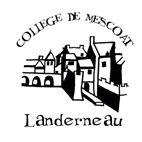 L’Itinéraire de Découverte des Métiers et des Formations
5
Modalités : 
Tout au long de l’année scolaire selon un calendrier défini par les enseignants ;
Sur une demi-journée banalisée pour les options (2h par semaine)
Travail en demi groupes ( 20 élèves)
Objectifs :
Permettre aux élèves de découvrir une palette large et réaliste de formations Permettre aux élèves en difficulté scolaire d’éviter les décrochages ;
Redonner du sens à leur scolarité au collège ;
Leur permettre d’obtenir le socle commun
Public cible :
Les élèves en difficulté scolaire et désireux de préparer en amont une orientation raisonnée, cohérente et satisfaisante
College MESCOAT - 10/04/2014
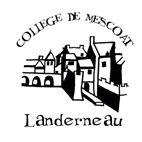 La découverte professionnelle
6
Modalités :
Tout au long de l’année scolaire selon un calendrier défini par les enseignants ;
Sur une demi-journée banalisée pour les options (3h par semaine)
Objectifs :
Permettre aux élèves de travailler ou de confirmer leur projet professionnel ;
Développer le sens de l’autonomie et de l’investigation  personnelle ;
Redonner le goût de la réussite en aidant l’élève à atteindre des objectifs réalistes ;
Permettre aux élèves de découvrir l’univers des métiers et des formations par le biais de stages en LP ou en entreprise
Public cible :
Tout élève désireux de travailler son projet professionnel et d’obtenir en fin de collège  une orientation positive, raisonnée, et choisie ou acceptée
College MESCOAT - 10/04/2014
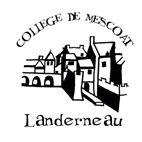 Parcours au collège de  MESCOAT
7
College MESCOAT - 10/04/2014
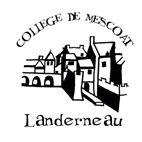 Pour rappel, en 6ème, à choisir à l’inscription au collège
8
Peuvent être choisis, à débuter en 6ème
 
Langues  vivantes anglais + allemand 6 h (3 h + 3 h)
						Classe nommée bilangue

Langue régionale breton 
(élèves ayant fait du breton en primaire) 3h de LV1 
+ mathématiques, histoire géographie, 
arts plastiques, EPS et éducation musicale en breton
						Classe nommée bilingue
College MESCOAT - 10/04/2014
A choisir sur le dossier de réinscription
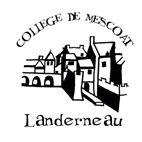 9
Peut être choisi, à débuter en 5ème 

Latin             
            A continuer obligatoirement en 4ème et 3ème     



Doit être choisi, à débuter en 4ème 

Espagnol LV2 (deuxième langue vivante), sauf pour les bilangues
ou
Allemand LV2, sauf pour les bilangues

Les bilangues ne choisissent pas de troisième LVE 
(langue vivante étrangère) en 4ème
College MESCOAT - 10/04/2014
EN FIN DE CLASSE DE 5ème, nouvelles   options possibles
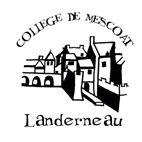 10
L’espagnol euro

L’ anglais euro

On peut candidater pour deux sections euro pour augmenter ses chances d’ être sélectionné (e), en indiquant l’ordre de préférence entre les deux langues ;
La sélection se fait  par lettre de motivation au professeur d’euro, ou par entretien, au choix de l’enseignant, en fin de 5ème ;
	L’avis du professeur de LVE de 6ème et 5ème est déterminant

L’itinéraire de découvertes des métiers et des formations (pour un an)
Les élèves savent dès fin juin si leur candidature pour suivre une option est retenue
College MESCOAT - 10/04/2014
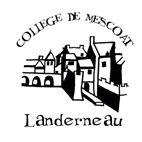 EN FIN DE CLASSE DE 4ème, nouvelle option possible
11
On garde :
L’espagnol euro
L’ anglais euro

On peut choisir :
La découverte professionnelle
College MESCOAT - 10/04/2014
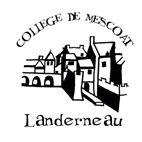 Les cumuls possibles
12
A partir de la 5ème:
 Latin et option Breton(BF1)
 Latin et filière bilingue(LV1bis)
 Latin  et filière bilangue 

A partir de la 4ème:
Option breton (BF1) et option Euro
Latin et option euro
Option breton(BF1) et IDDMF(4ème)
Option breton(BF1) et Découverte Professionnelle
College MESCOAT - 10/04/2014
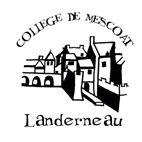 Les cumuls impossibles
13
En 4ème
IDD MF& filière bilingue (LV1bis)
IDD MF & latin
IDDMF  & option euro
La section Basket ne peut  prendre aucune option
(3h collège et entraînement) 
En 3ème:
Découverte professionnelle & filière bilingue
Découverte professionnelle et latin
Découverte  professionnelle et option euro
l’option euro & filière bilingue
La section Basket ne peut  prendre aucune option
(3h collège et entraînement)
College MESCOAT - 10/04/2014
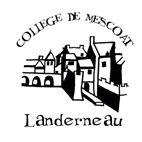 14
Merci pour votre attention!!!
College MESCOAT - 10/04/2014